Leben von Licht und Luft?Stoffwechselprozesse bei Pflanzen
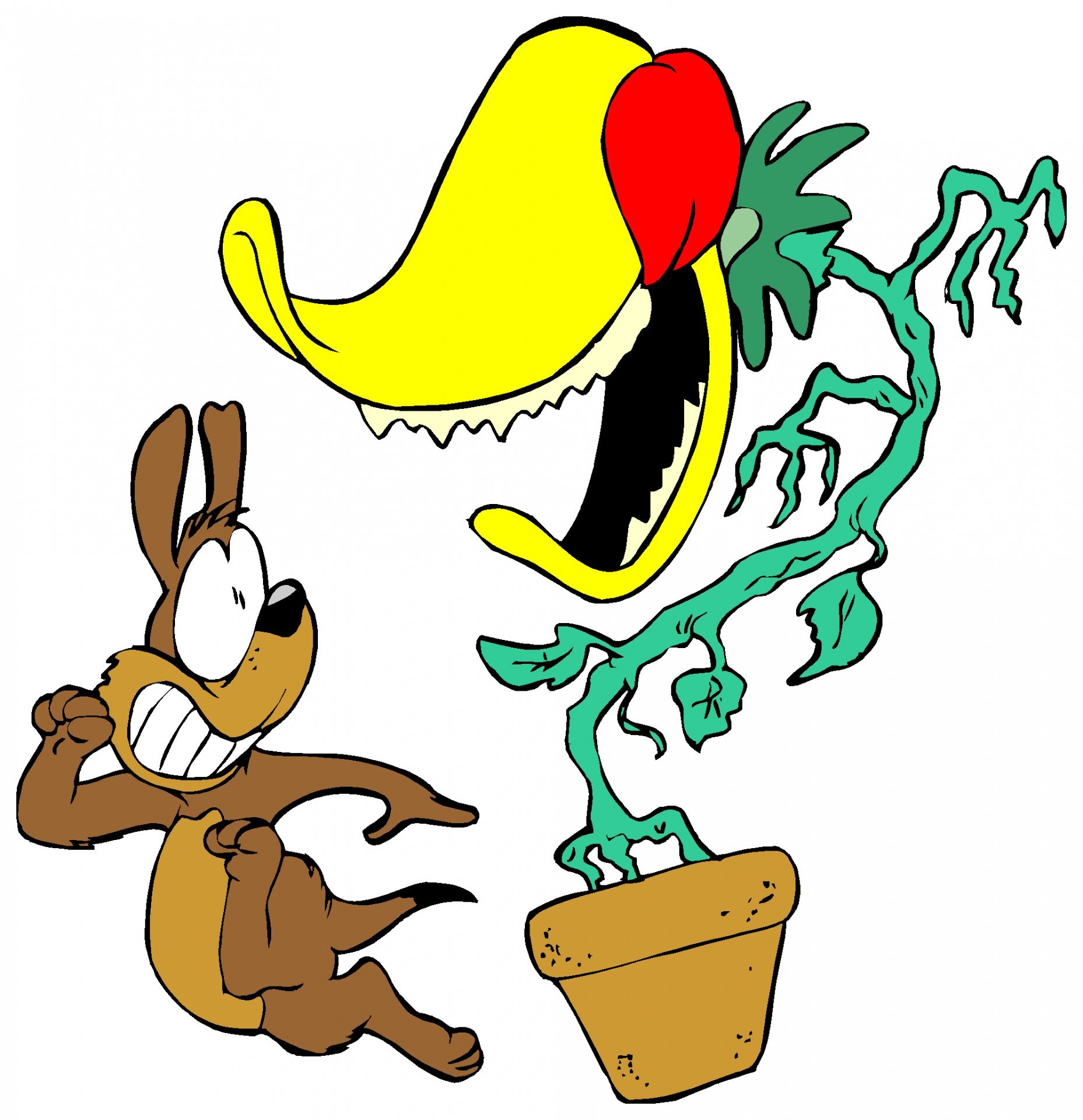 Ein Lachen jeden Tag 122 von The Clown [CC0], via https://www.publicdomainpictures.net/de/view-image.php?image=184695&picture=ein-lachen-jeden-tag-122
20101_p_eingangsdiagnostik_und_chloroplast					ZPG Biologie 2020					Folie 1/4
40201_p_dilemmadiskussion_lehrer			ZPG Biologie 2020							Folie 1 / 20
40201_p_dilemmadiskussion_lehrer			ZPG Biologie 2020							Folie 1 / 20
Stoffwechselprozesse bei PflanzenDie Fotosynthese
Testen Sie Ihr Vorwissen zur Fotosynthese!

Klicken Sie auf den Link zum Fotosynthese-Quiz oder scannen Sie den QR-Code mit Ihrem Tablet oder Smartphone.
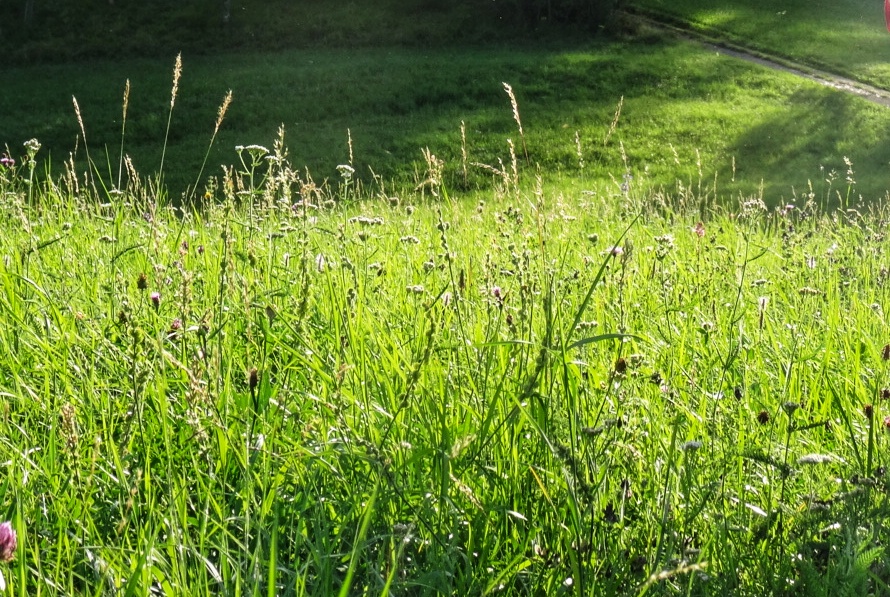 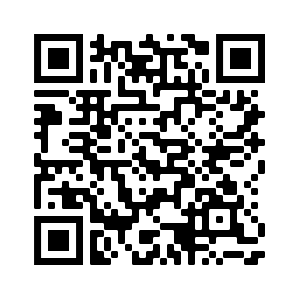 Foto: A. Theil-Schiebel
20101_p_eingangsdiagnostik_und_chloroplast					ZPG Biologie 2020					Folie 2/4
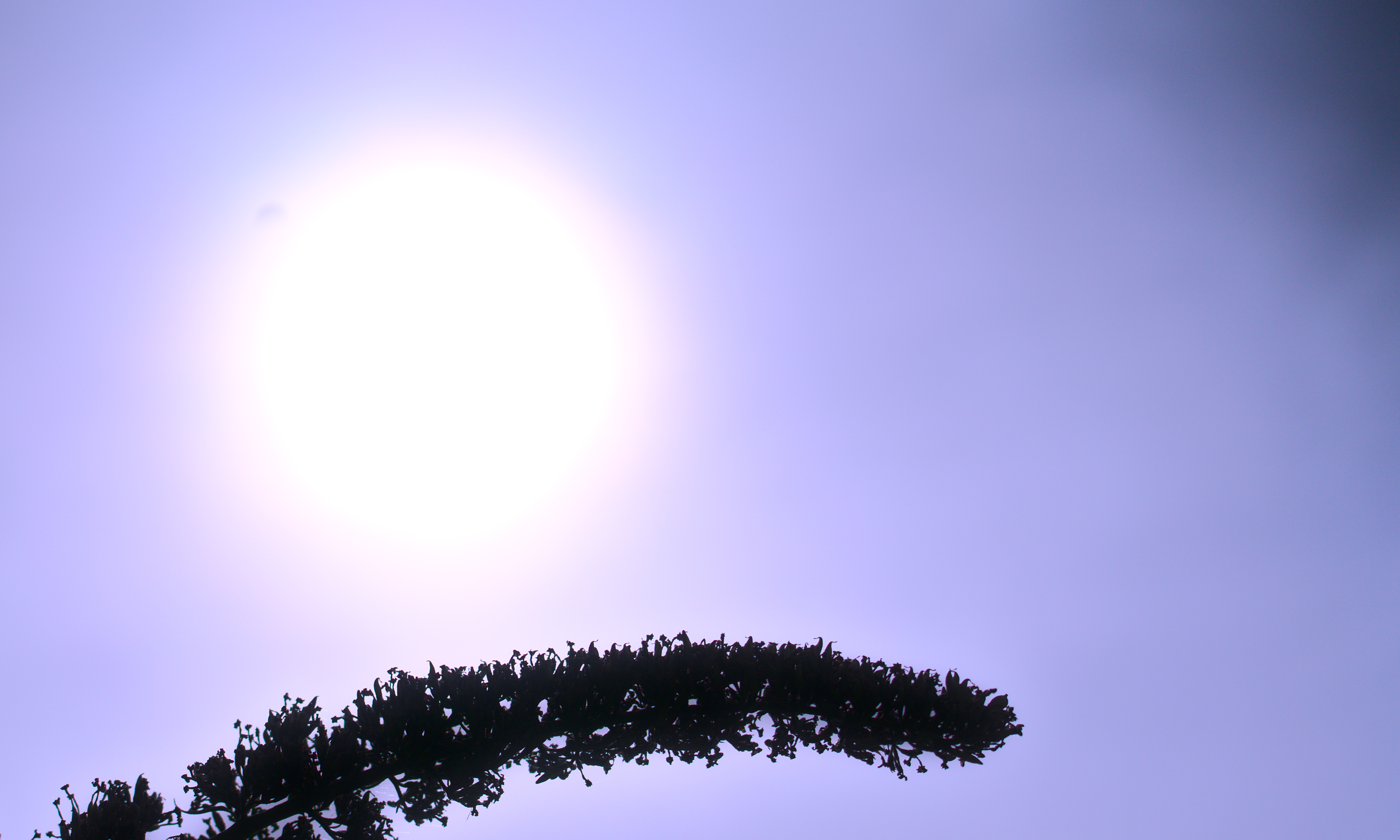 Welche Rolle spielt die Sonne bei der Fotosynthese ?
Foto: A. Theil-Schiebel
20101_p_eingangsdiagnostik_und_chloroplast					ZPG Biologie 2020					Folie 3/4
Der Chloroplast als zentrale Struktur
Arbeitsauftrag:
Bearbeiten Sie das Arbeitsblatt. (Einzelarbeit, Zeitvorgabe: Ca. 15 Minuten)
Besprechen Sie Ihre Lösungen mit anderen Schüler*innen, die ebenfalls schon fertig sind. (Kleingruppe, Zeitvorgabe: Ca. 10 Minuten)
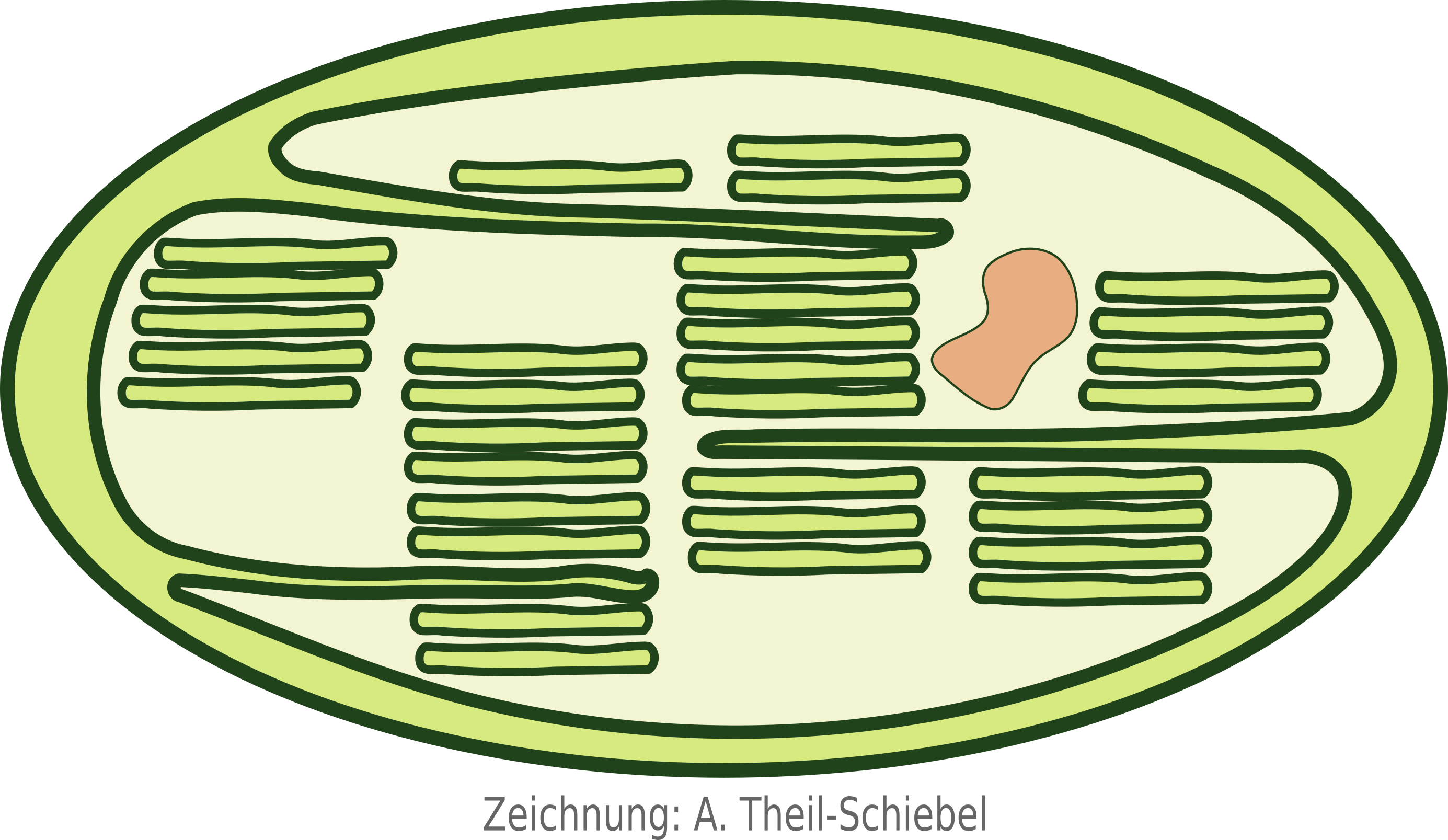 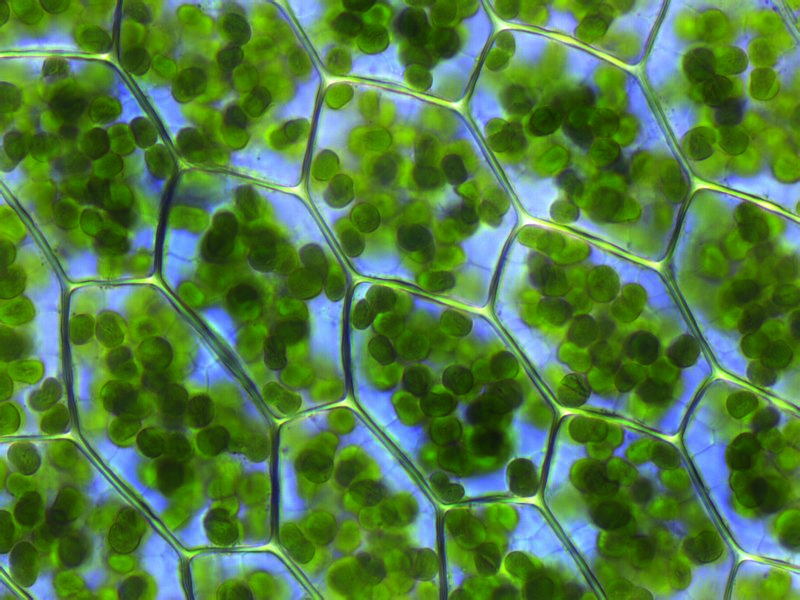 Plagonium affine, Laminazellen von Kristian Peters [CC BY-SA 3.0], via Wikimedia Commons
20101_p_eingangsdiagnostik_und_chloroplast					ZPG Biologie 2020					Folie 4/4